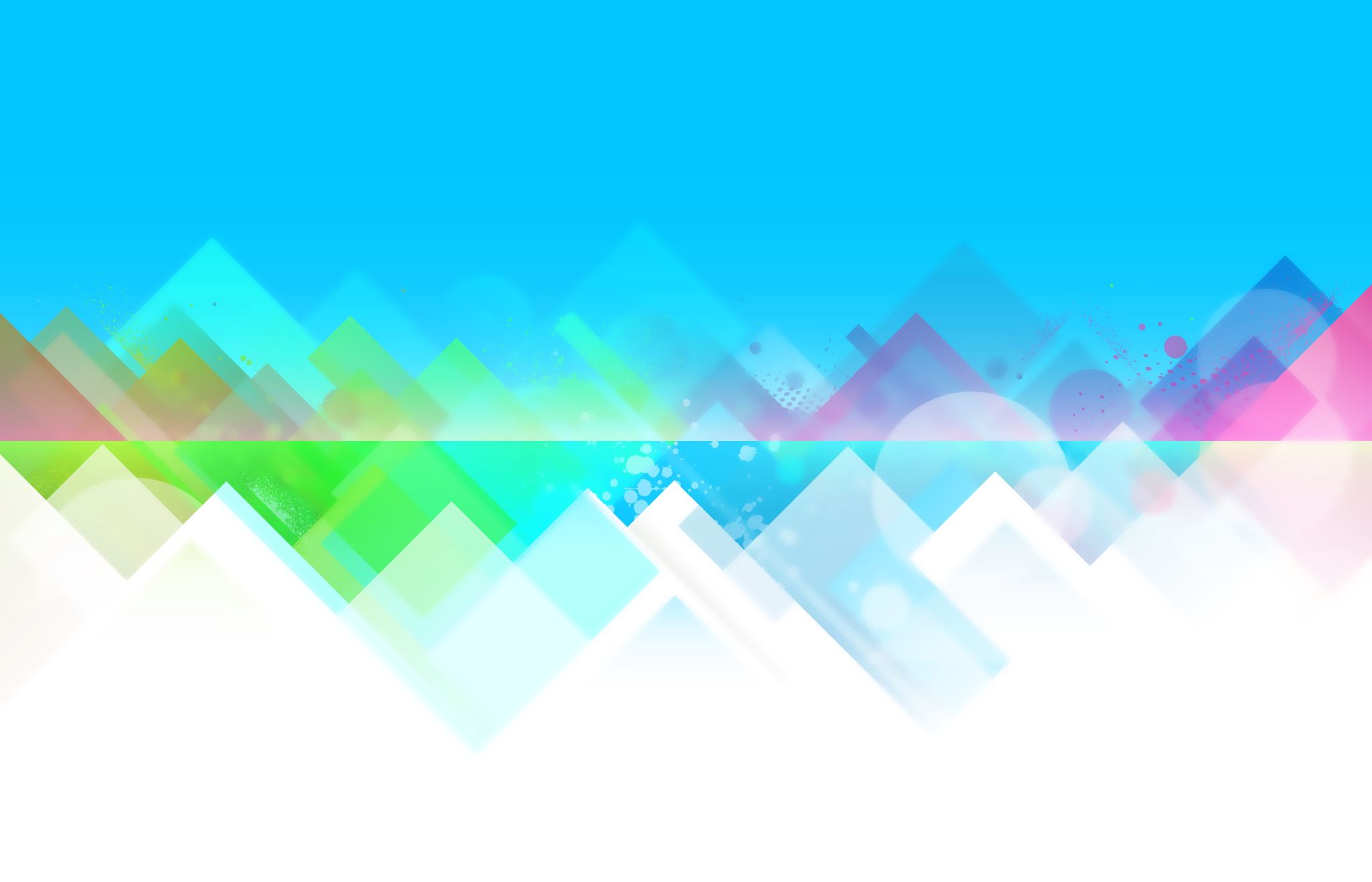 السلع والخدمات
ا.م.د. مها كامل جواد
مقارنة بين السلع والخدمات
مقارنة بين السلع والخدمات